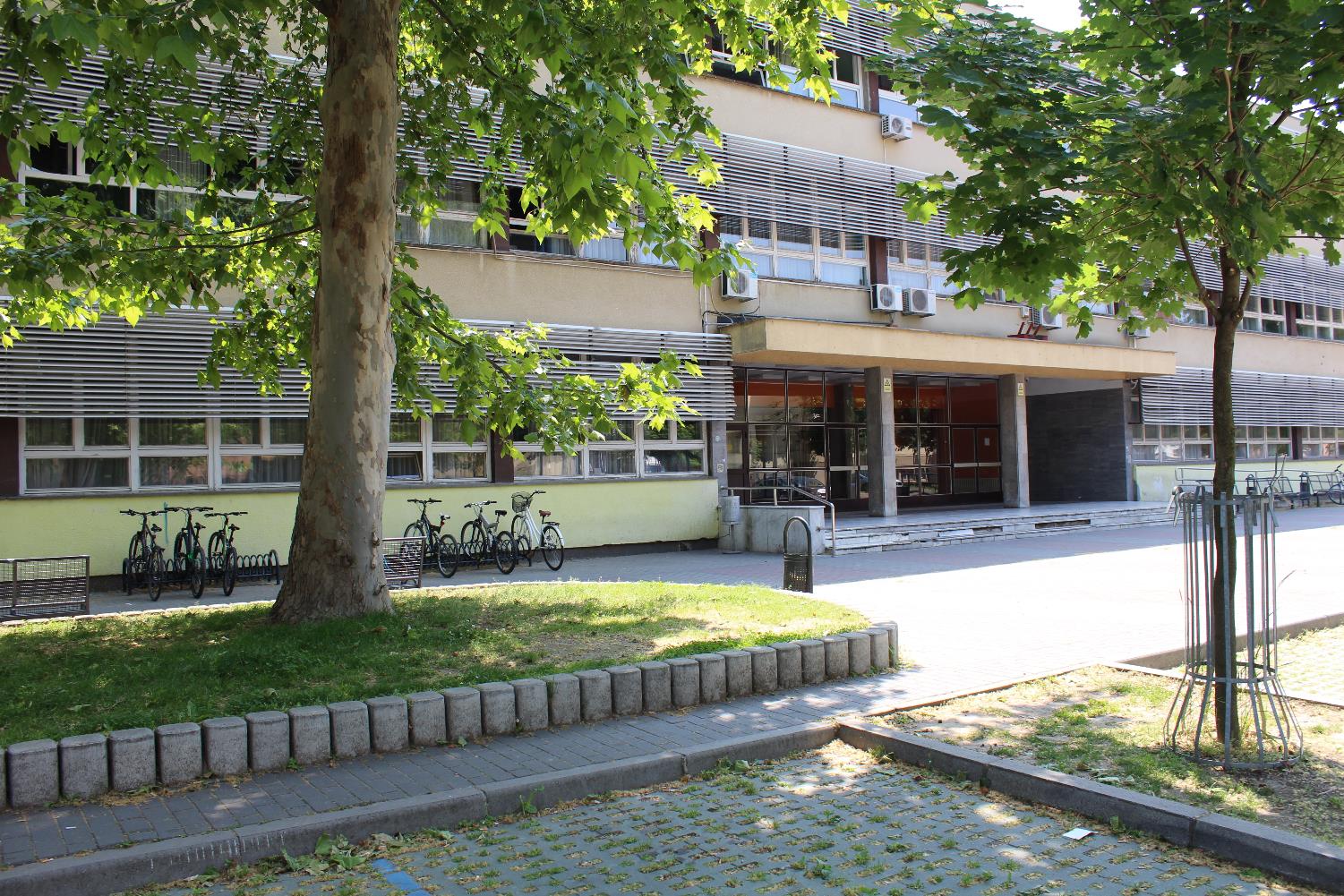 STROJARSKA TEHNIČKA ŠKOLA OSIJEK
Istarska 3, 31000 Osijek; Tel: 031/494-600
Škola je podijeljena na dvije jedinice:
Tehnička škola
Industrijsko - obrtnička škola
Ukupno 24 razredna odjela, 500 učenika
Tehnička škola – obrazovanje traje 4 godine
Ako ste odličan ili vrlo dobar učenik i želite naučiti:
konstruirati i projektirati pomoću računala,
-  koristiti se AutoCAD-om,
-  dizajnirati u CAD/CAM softveru Catia,
-  programirati CNC strojeve,
-  upoznati se s tajnama automatizacije,
-  programirati robote,
-  naučiti sve o motorima i vozilima ili
-  naučiti sve o energetskim postrojenjima, strojarskim instalacijama  i obnovljivim izvorima energije.

Sve to možete naučiti u dobro opremljenim laboratorijima u sklopu redovne nastave ako upišete jedno od  tehničarskih zanimanja:
Tehničar u strojarstvu,
Tehničar za  vozila
Tehnička škola
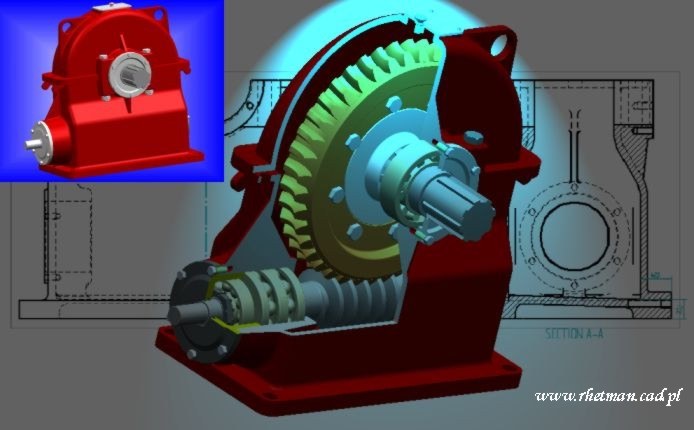 Tehnička škola
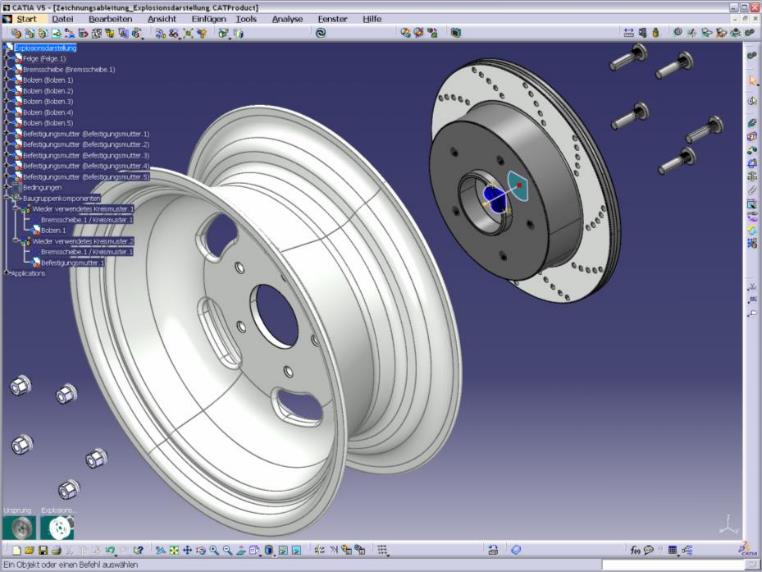 Tehnička škola
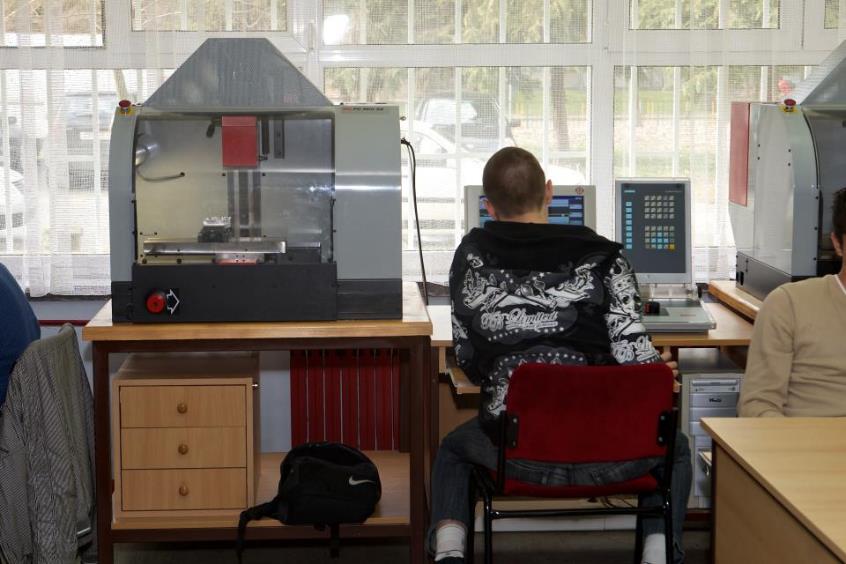 Tehnička škola
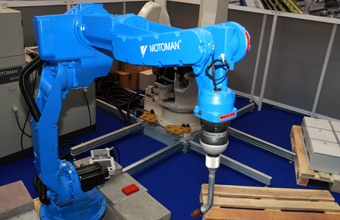 Tehnička škola
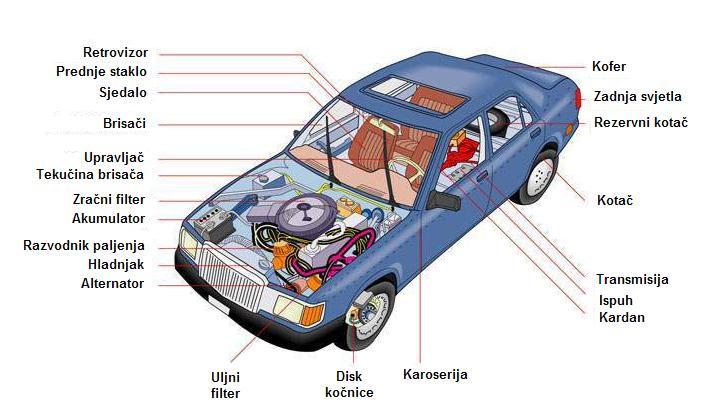 Industrijsko - obrtnička školaObrazovanje traje 3 godine
Ako pak imate zlatne ruke i želite se baviti obrtom kod nas možete naučiti:
   - popravljati i održavati sve marke automobila,
   - instalirati i servisirati vodovodne i plinske instalacije,
   - instalirati i servisirati klimatizacijske uređaje,
   - ugrađivati i servisirati instalacije centralnog grijanja,
   - izrađivati i postavljati PVC i metalna vrata i prozore, ograde, rine i oluke na krovovima,
   - izrađivati dijelove na alatnim strojevima,
   - popravljati i servisirati alatne strojeve te
   -  upravljati CNC strojevima.

Nabrojane vještine možete naučiti ako izaberete jedno od zanimanja:
	- Operater za strojne obrade,
	- Automehatroničar,
	- Serviser karoserije motornih vozila,
	- Monter strojarskih instalacija
	- Izrađivač-monter strojarskih konstrukcija
Industrijsko-obrtnička škola
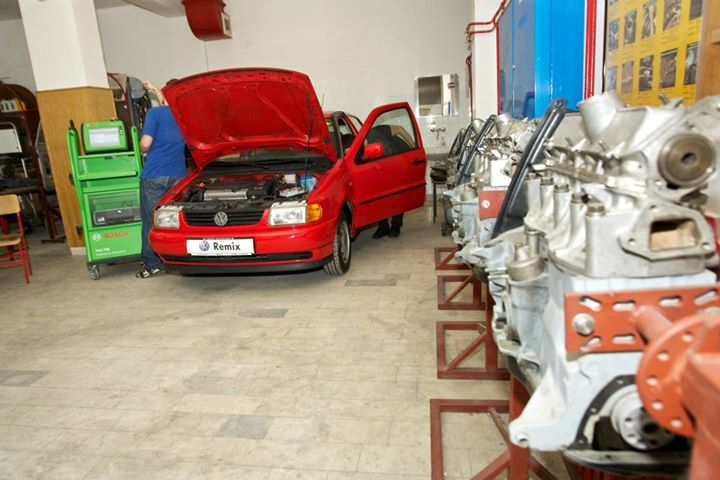 Industrijsko-obrtnička škola
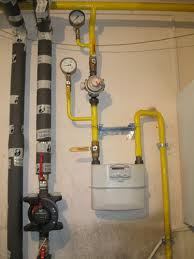 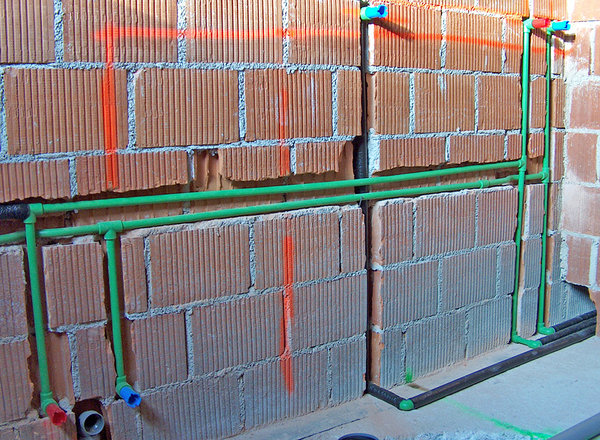 Industrijsko-obrtnička škola
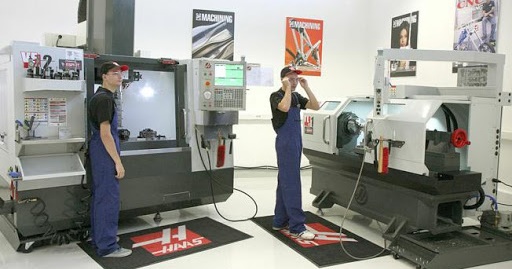 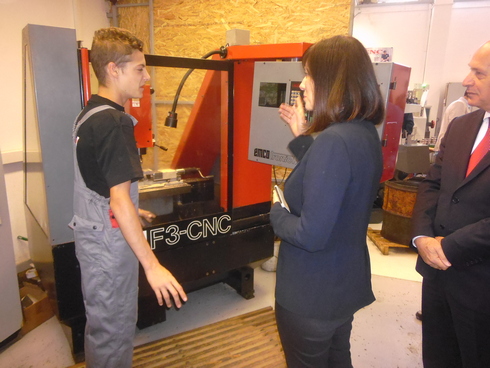 Materijalna opremljenost
Kabineti opremljeni računalima, projektorima i priključkom na internet
Specijalizirane učionice (CNC, AutoCAD, automehanika, hidraulika i pneumatika, tehničko crtanje, obnovljivi izvori energije)
Radionica (ručna i strojna obrada, zavarivanje i autoservis)
Sportska dvorana
Knjižnica i čitaonica
PLAN UPISA UČENIKA U 1. RAZRED za šk. 2025./2026. god.- NOVI NAZIVI
PLAN UPISA UČENIKA U 1. RAZRED za šk. 2025./2026. god.
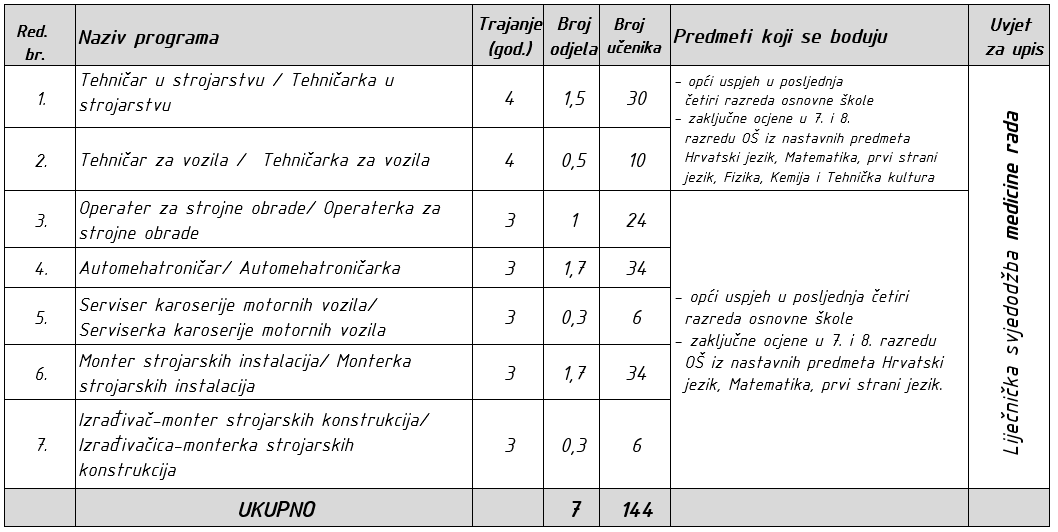 Uvjet za upis u sve programe je Liječnička svjedodžba medicine rada
Više informacija o školi
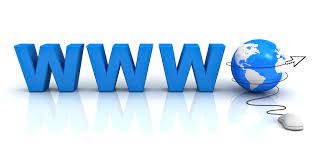 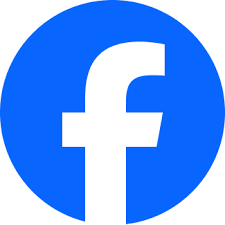 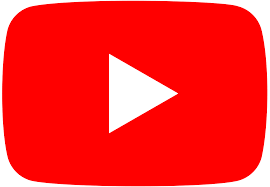 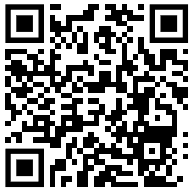 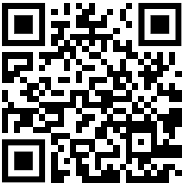 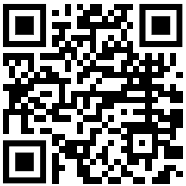